The weather
RAINBOW OF EDUCATION
  
PowerPoint Presentations
It’s cold.
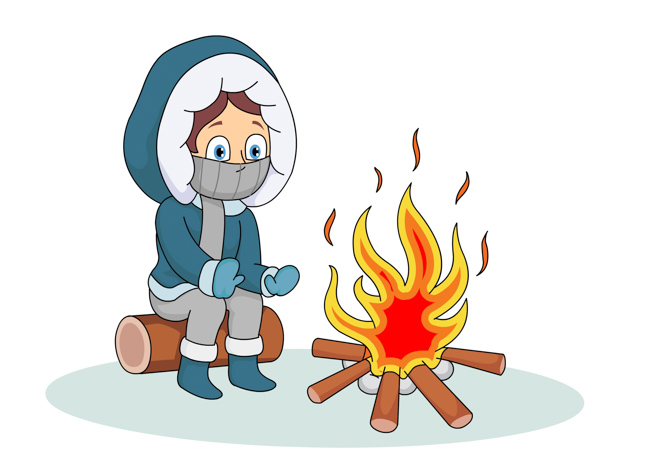 It’s freezing.
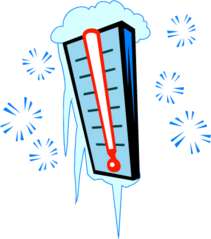 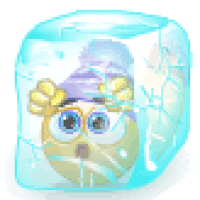 It’s raining.
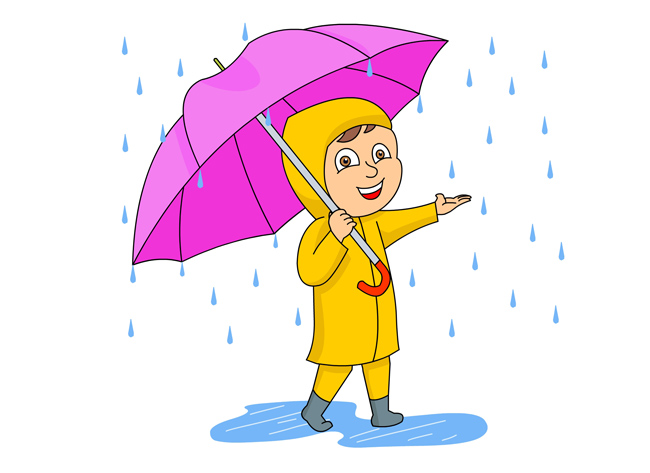 It’s windy.
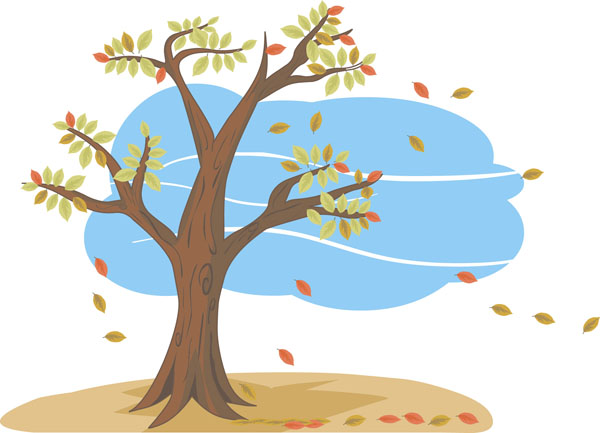 There is a thunderstorm.
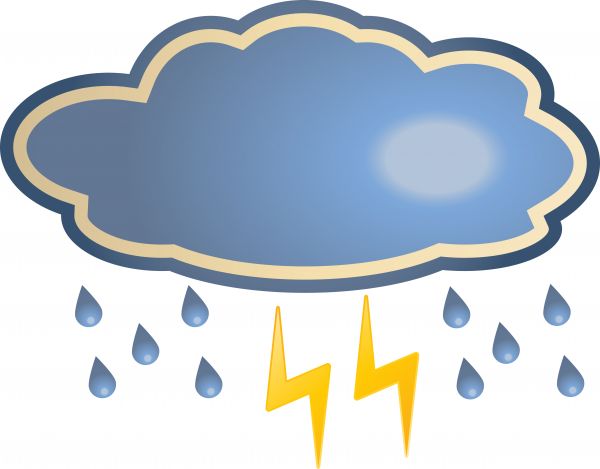 It’s foggy.
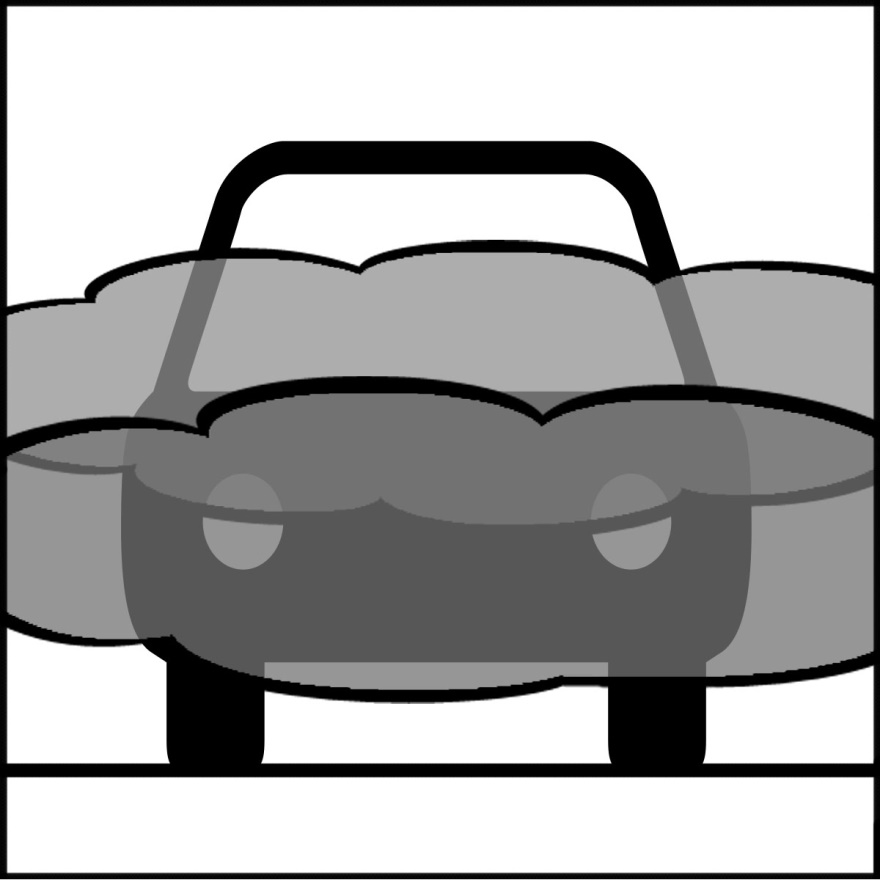 It’s hot.
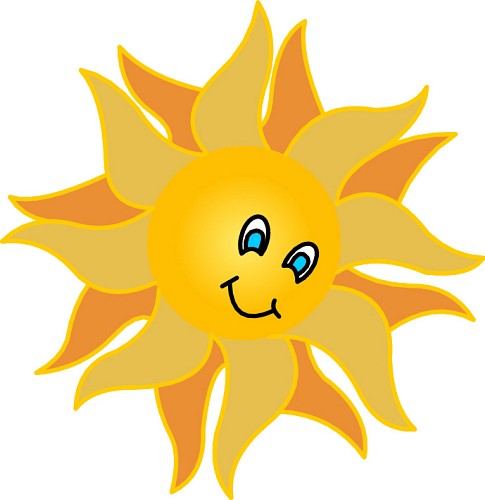 It’s cloudy.
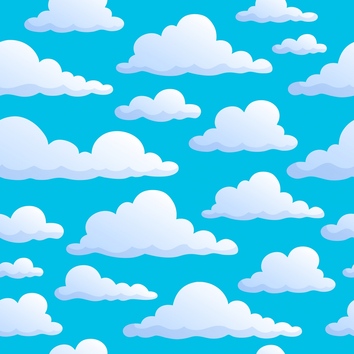 Now, let’s exercise..
It’s snowing.
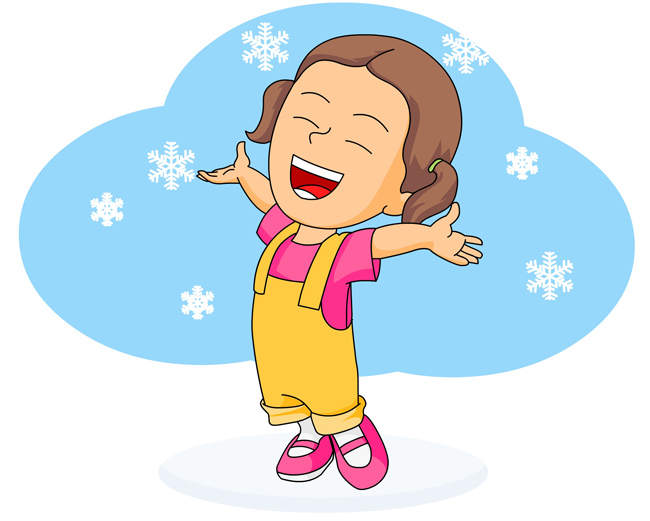 It’s raining.
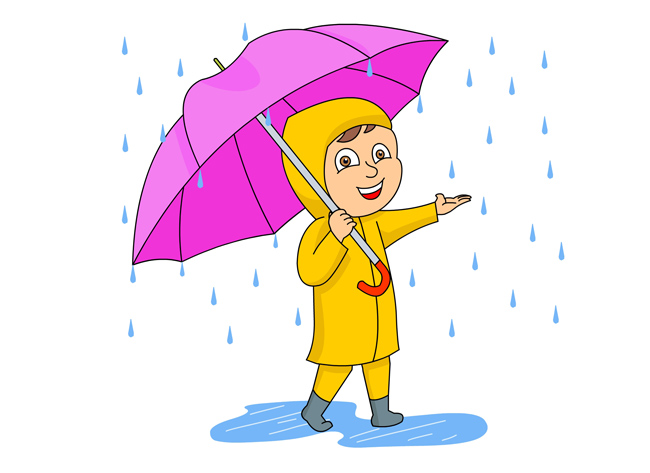 There is a thunderstorm.
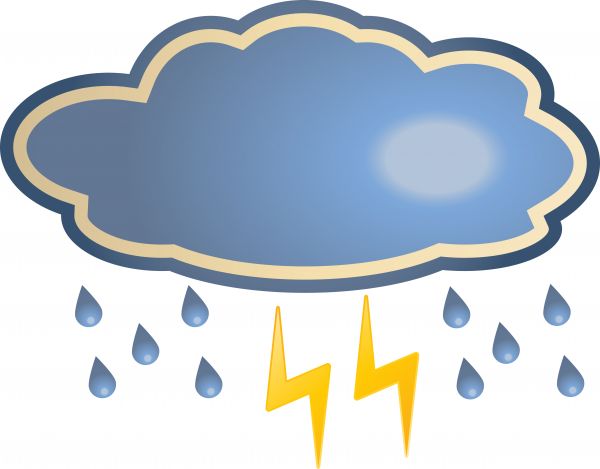 It’s foggy.
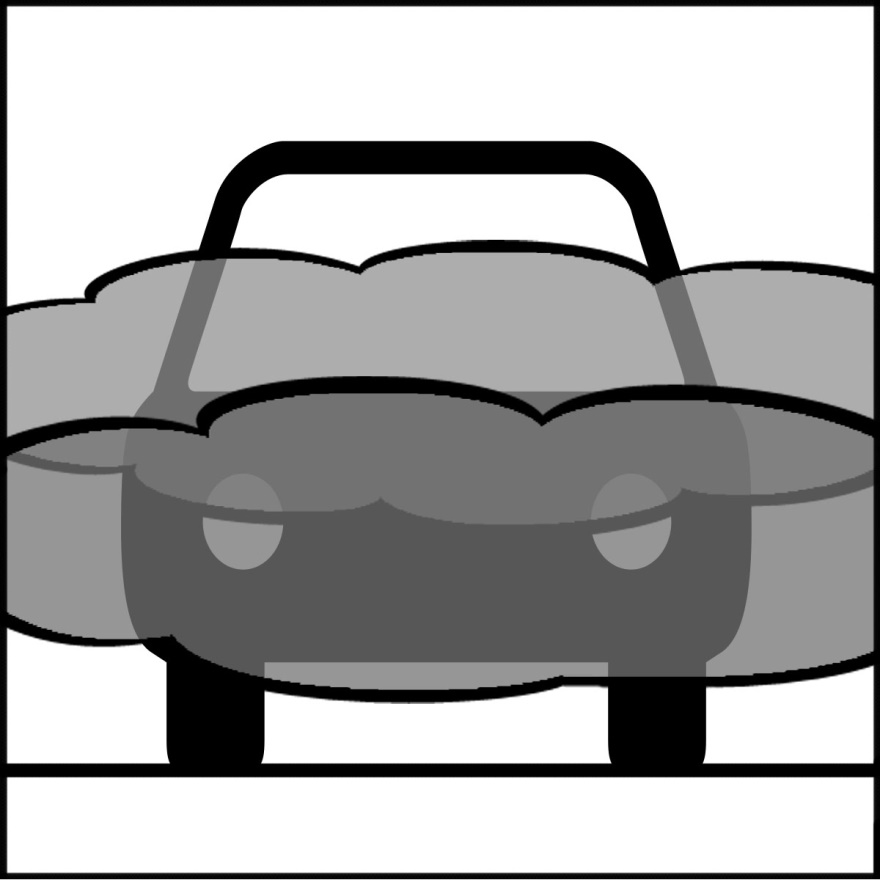 It’s snowing.
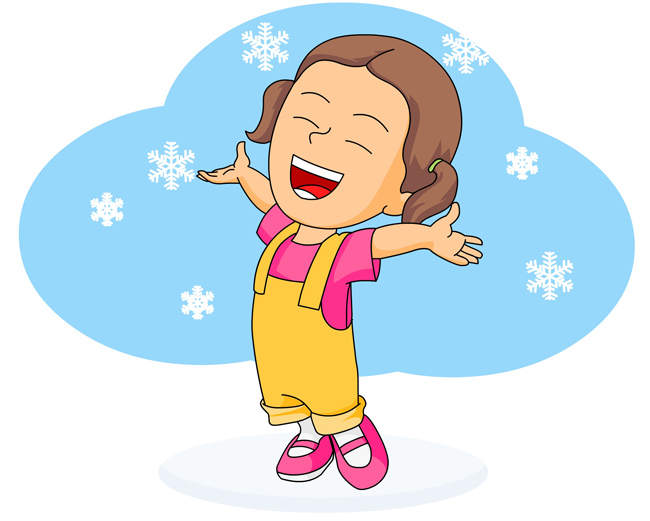 It’s freezing.
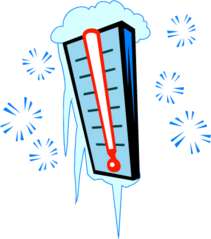 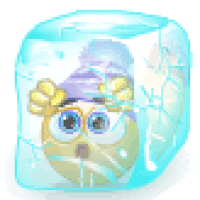 It’s windy.
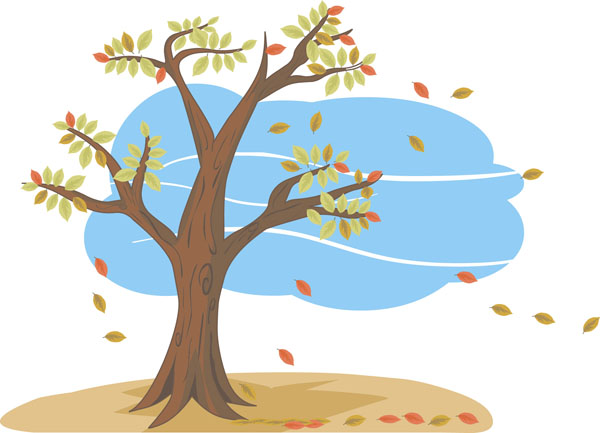 It’s cloudy.
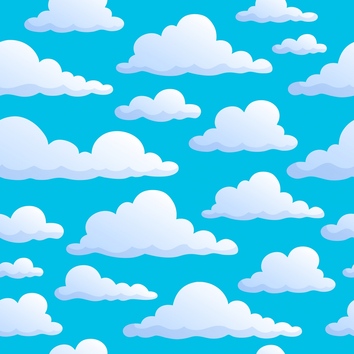 It’s hot.
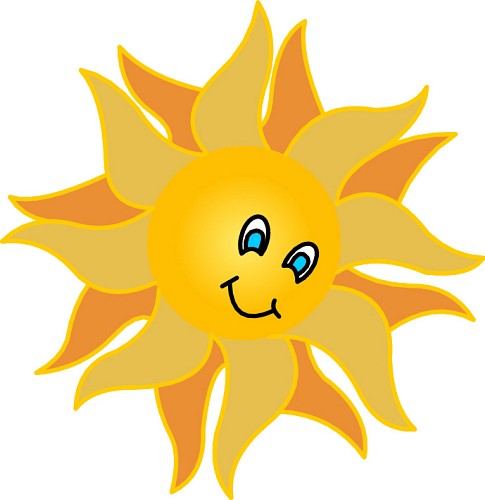 It’s cold.
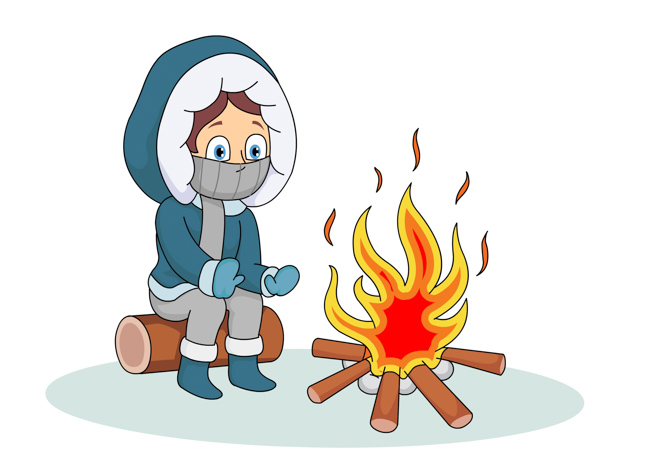 There is a thunderstorm.
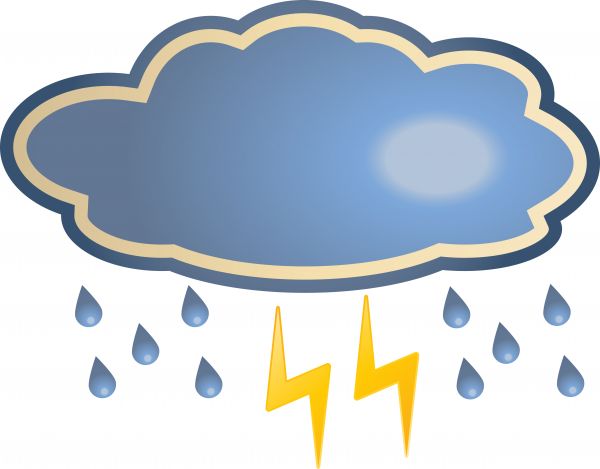